Acids, Bases, Solutions
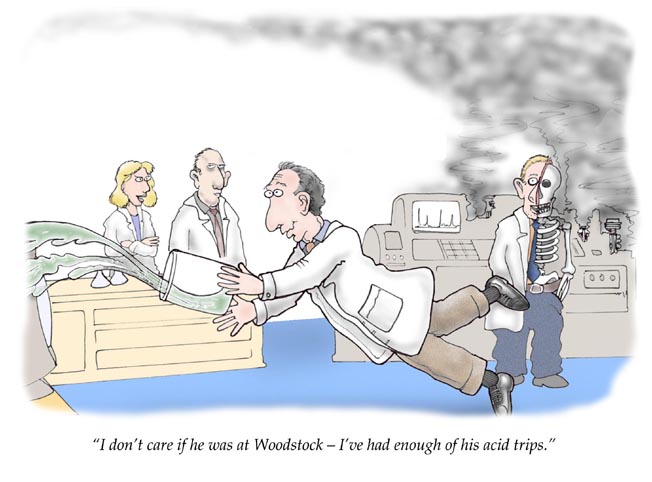 Physical Science
Acid
Substance that releases hydrogen ions (H+) in water [or hydronium (H30+)]
HCl + H2O  H3O+ + Cl–
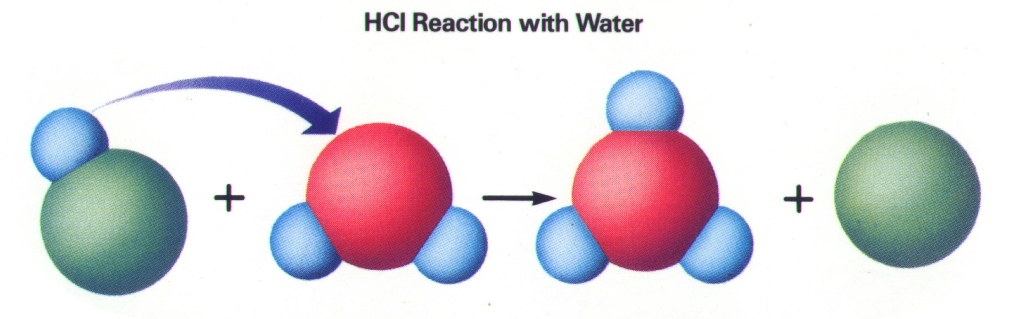 Common Acids and Uses
HCl – cleaning metals, gastric juice
H2SO4 - fertilizer, car batteries
H3PO4 - soft drinks, fertilizer, detergents
HNO3 – fertilizers, cleaners, rocket fuels
C6H8O7 – preservatives, 
flavorings, soft drinks
HC2H3O2 – vinegar
Many of these start with H, 
as they contain an H+ ion!
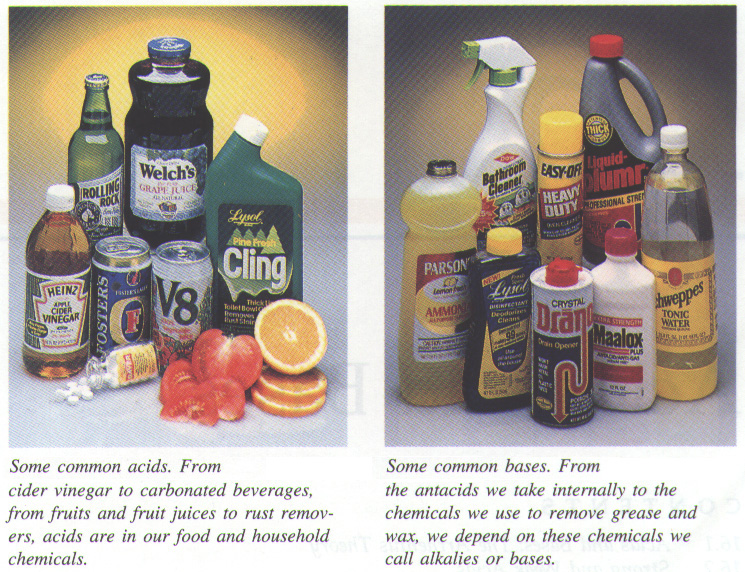 Base
Substance that releases hydroxide ions (OH-) in water
NH3 + H2O  NH4+ + OH-
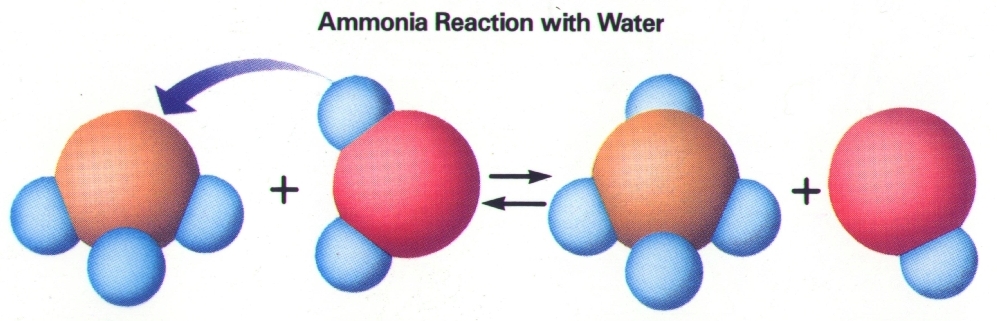 Common Bases and Uses
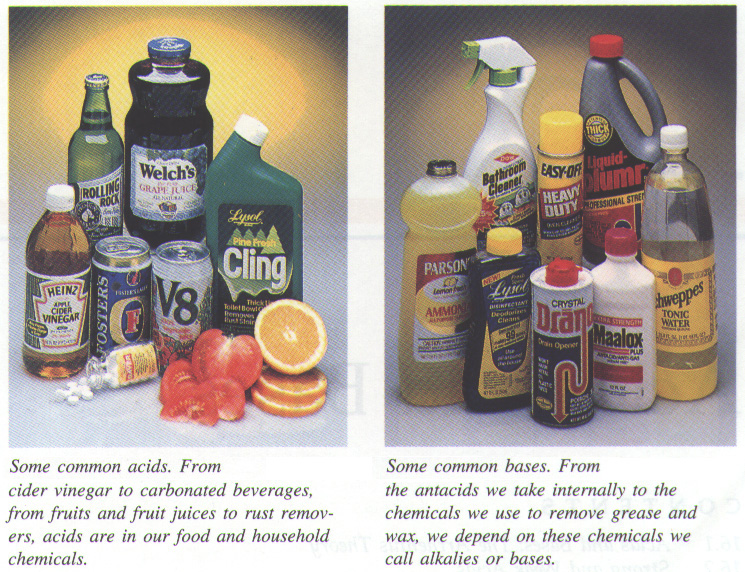 NaOH - lye, drain and oven cleaner 
Mg(OH)2 - laxative, antacid
NH4OH - cleaners, fertilizer
KOH – soaps, fertilizers, batteries
Ca(OH)2 – food preparations, hair removal creams
Ba(OH)2 – clean acid spills
NaHCO3 – “baking soda” used in cooking and cleaning
Many of these end with OH as they contain an OH- ion!
pH Scale
pH is a measure of the concentration of H+ ions in solution
pH ranges from 0 to 14
7 is neutral, less than 7 is acidic, more than 7 is basic
Properties
BASES
ACIDS
pH > 7
bitter taste
turn litmus blue
Slippery feel
Releases OH- ions
Conducts electricity
pH < 7
sour taste
turn litmus red
react with metals to form H2 gas
Releases H+ ions
Conducts Electricity
Indicators
Indicator - substance that changes color when placed in an acid or base
Examples:
litmus - red/blue
phenolphthalein - colorless/pink
goldenrod - yellow/red
red cabbage juice - pink/green
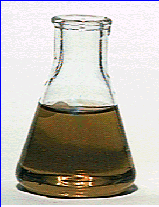 =
Neutralization Reaction
Chemical reaction between an acid and a base.
Products are a salt (ionic compound) and water.
ACID + BASE  SALT + WATER
HCl + NaOH  NaCl + H2O
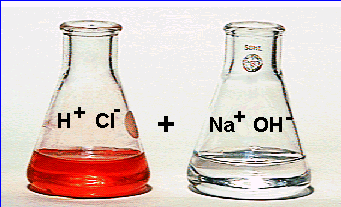 Neutralization does not always mean pH = 7.
Neutralization Reaction
Identify each from the following reaction
KOH + HNO3  H2O + KNO3
Acid?

Base?

Salt?
HNO3

KOH

KNO3
Solutions
Physical Science
Classifications of Matter
Recall that matter could either be a pure substance (element or compound) or a mixture
Mixtures are just mingled together, not chemically combined.  They can either be
Heterogeneous – does not appear the same throughout
Homogenous – appears the same throughout.  Depending on the size of particles, homogenous  mixtures can be a
Colloid – with large enough particles to scatter light
Solution – with particles too small to be seen in a microscope
Definitions
Solution – homogenous mixture formed when one substance is uniformly mixed into another
Solute - substance being dissolved
Solvent – substance that dissolves the solute
Types of Solutions
Based on state of solvent.
“Universal solvent” is water (H2O) as many things dissolve in water
All solid-liquid-gas combos are possible.
EX:
Tooth filling: mercury (liquid) dissolved in silver (solid)
Adult 21+ beverages: alcohol (liquid) dissolved in water (liquid)
Soda: carbon dioxide (gas) dissolved in water (liquid)
Dissolving: Salt Water
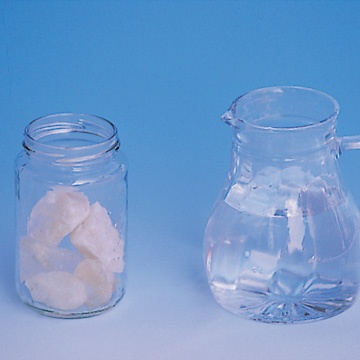 Solute – NaCl
Solvent - H2O
Dissolving
NaCl dissolving in water
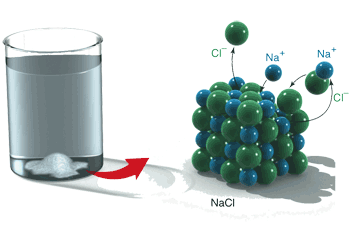 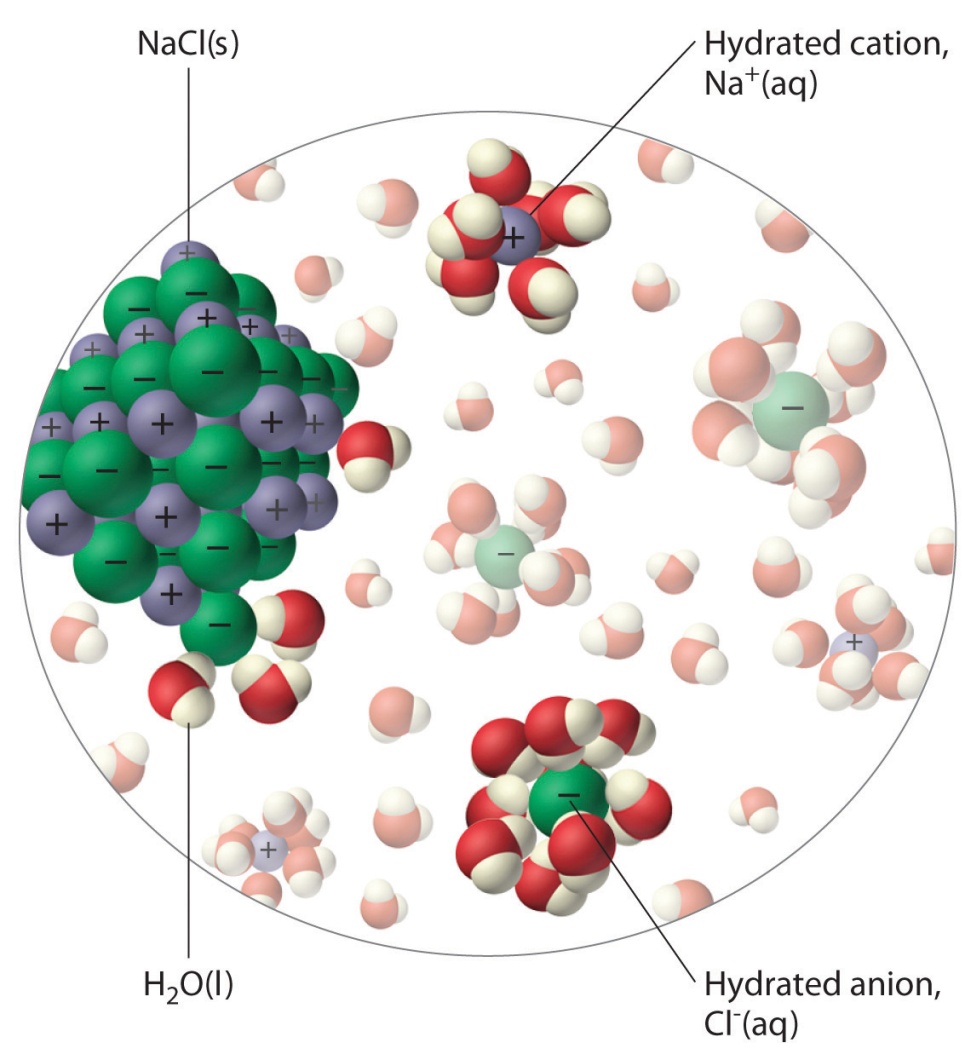 Water molecules surround solute particles (+/- attraction)
Solute particles are pulled away from the crystal into solution by attraction from the polar water molecules
An aqueous solution is formed
Dissolving
Because of this attraction,
Polar solutes can be dissolved by polar solvents
Nonpolar solutes are dissolved by nonpolar solvents
“Like dissolves like”

Detergents are long molecules with a polar “head” and long nonpolar “tail”
Dissolve and are attracted to both types
Attract both dirt/oil and water
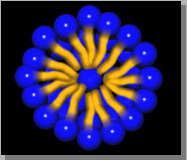 Solubility
Solubility is a measure of how much solute will dissolve in a given amount of solvent at a given temperature
EX: 8 g of water will dissolve in 100 mL of water at 25˚C
Soluble – substance can dissolve in another substance
Insoluble – substance cannot dissolve in another substance
Concentration
Concentration – ratio of the amount of solute dissolved per quantity of solvent

Dilute solution – contains a large amount of solvent and a small amount of solute
Example: A tablespoon of sugar in a bucket of water
Concentrated solution – contains a large amount of solute and a small amount of solvent
Example: Two cups of sugar in a glass of lemonade
Concentration
Unsaturated solution:
The solvent contains less than the maximum amount of solute
More solute can be dissolved
Saturated solution: 
Contains the maximum amount of solute dissolved in a given amount of solvent at a specific temperature
No more solute can be dissolved
Supersaturated solution
A solution that contains more solute than a saturated solution at that temperature
Formed by heating a saturated solution until all of the solute dissolves and it remains dissolved after cooling
Concentration
Unsaturated solution
The solvent contains less than the maximum amount of solute
More solute can be dissolved
Saturated solution
The solvent contains the maximum amount of solute dissolved in a given amount of solvent at a specific temperature
No more solute can be dissolved
Supersaturated solution
A solution that contains more solute than a saturated solution at that temperature
Formed by heating a saturated solution until all the solute dissolves and it remains dissolved after cooling
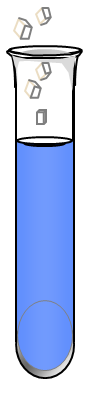 Unsaturated
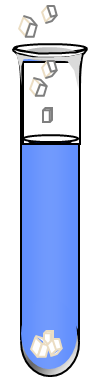 Saturated
Solubility Curve
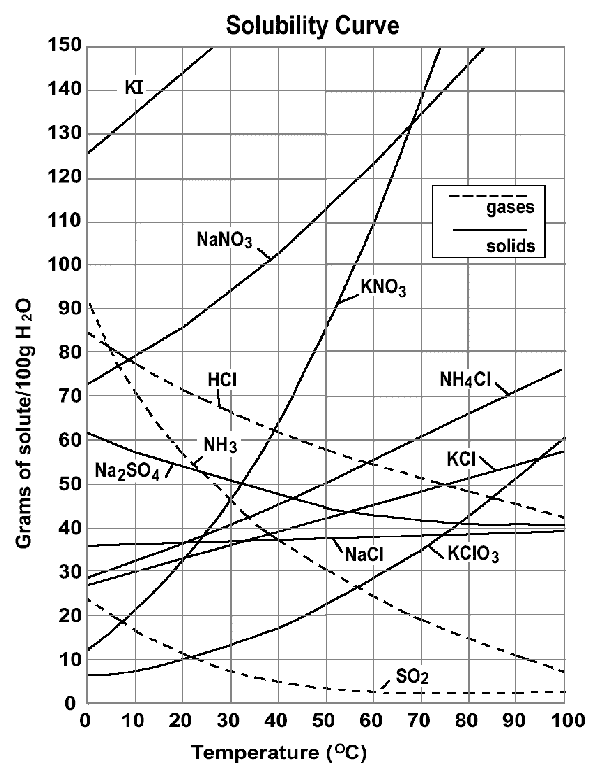 Graph showing the solubility of one or more substances at various temperatures
Points on the curves represent the solubility (concentration of a saturated solution) of the substance
EX: 110 g of KNO3 dissolve into 100 g of H20 at 60˚
Shows the dependence of solubility on temperature
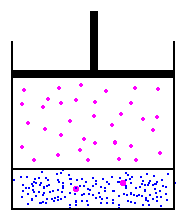 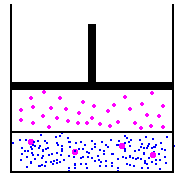 Solubility
Solids are more soluble at...
high temperatures.
Gases are more soluble at...
low temperatures.
high pressures (Henry’s Law).